Kijk in de Wijk De Rips
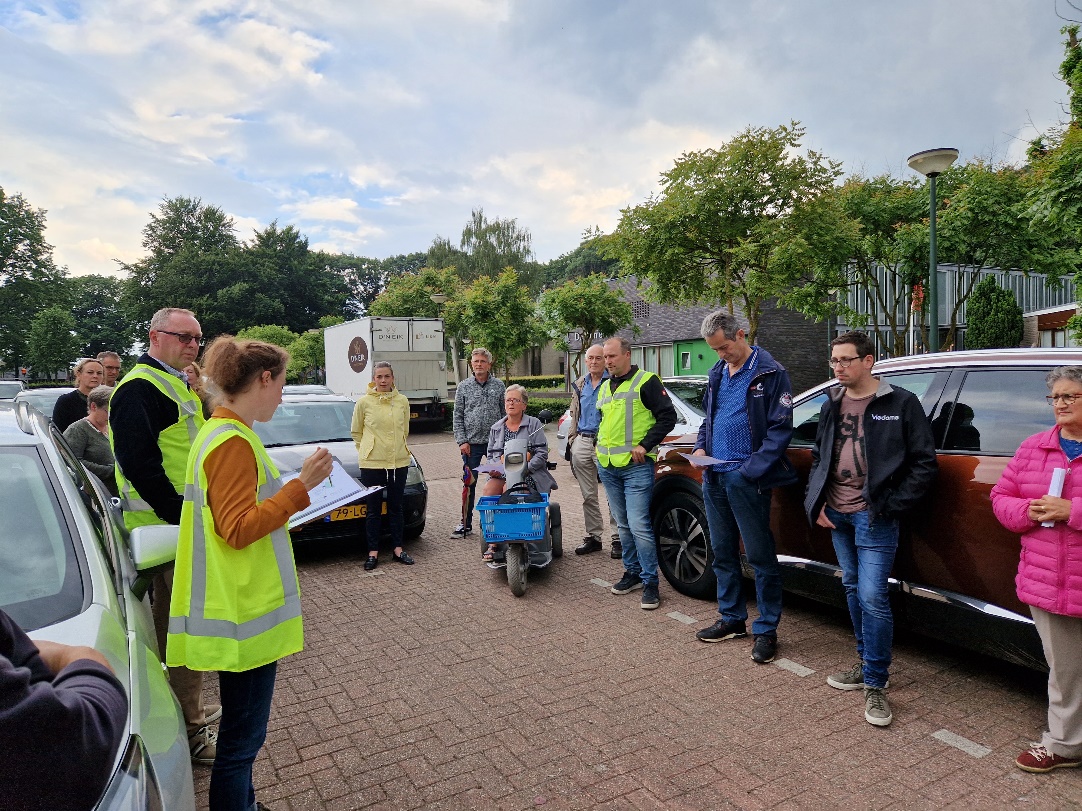 7 juni 19.00-20.30 uur

Terugkoppeling
Verslag: 3
Datum verslag: 15 november 2022
Zaaknummer: 5699-2022

Aanwezigen: Willie van Geel (toezichthouder), Martijn de Greef (vakspecialist groen), Nikki Jansen (BOA), Pieter Klumpers (vakspecialist verkeer), Janne van Lankveld (BOA), Claire Laudij (beleidsmedewerker openbaar beheer, Gert-Jan Willems (projectleider openbaar beheer), Willeke van Zeeland (wethouder), Dorpsoverleg De Rips, inwoners De Rips
Planning/route
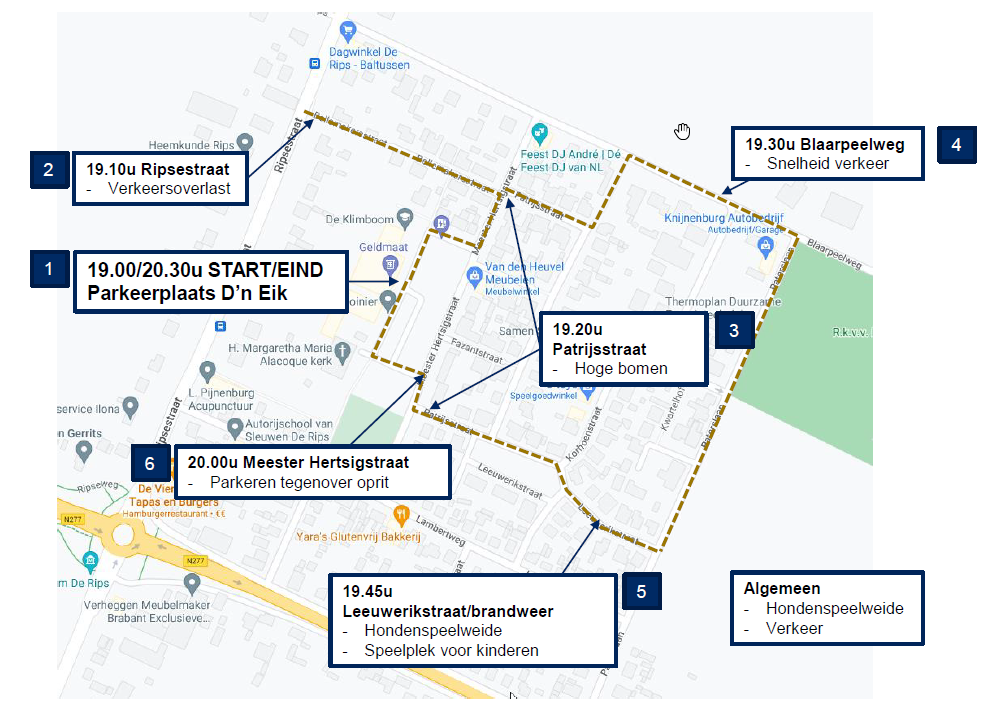 1. D’n Eik
2. Ripsestraat
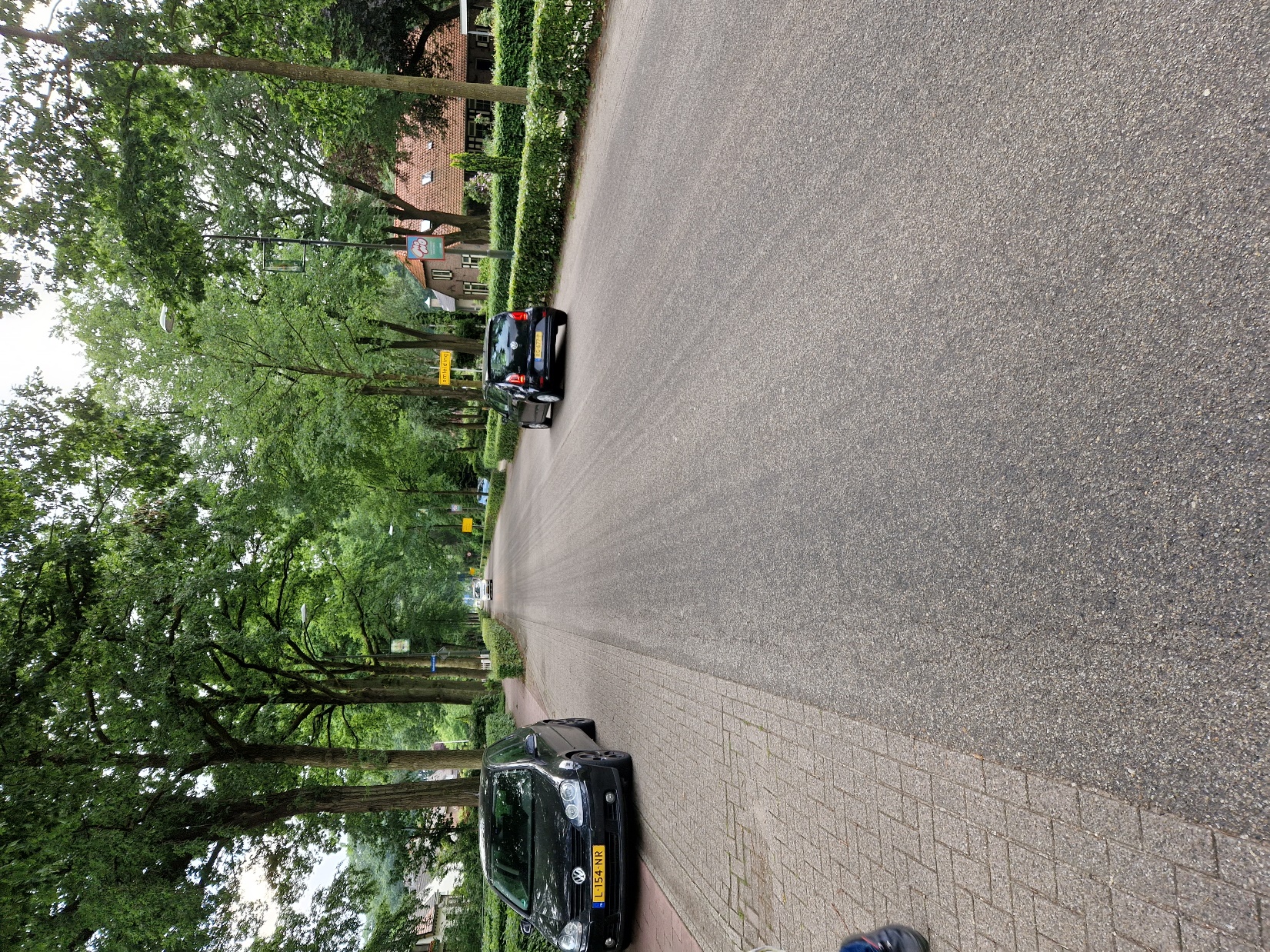 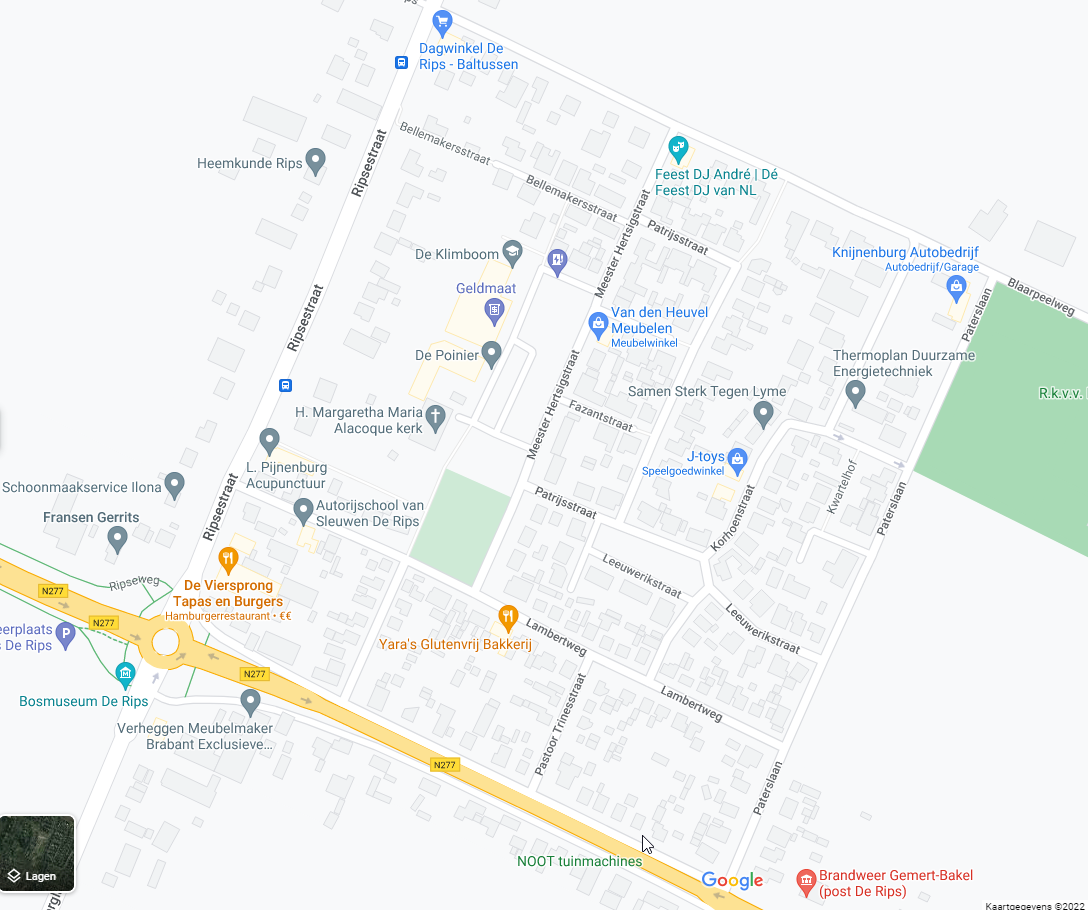 2. Ripsestraat (vervolg)
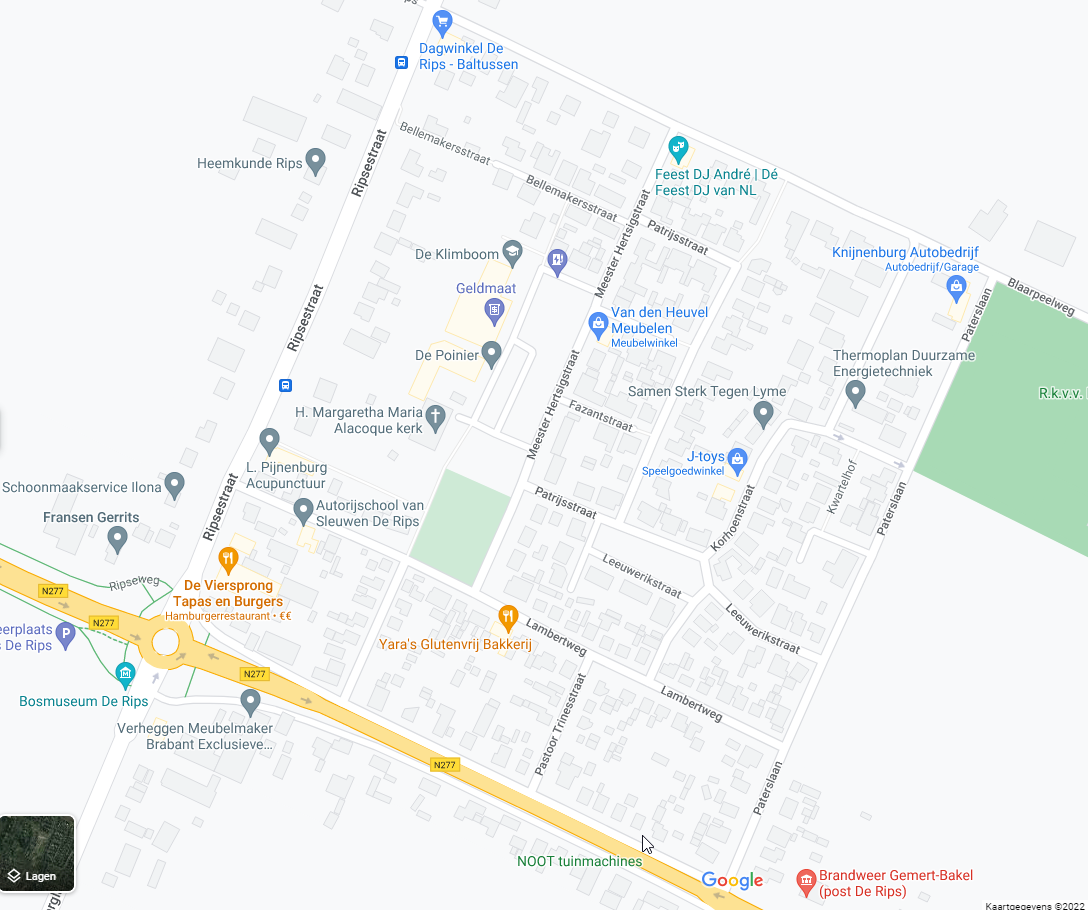 3. Patrijsstraat
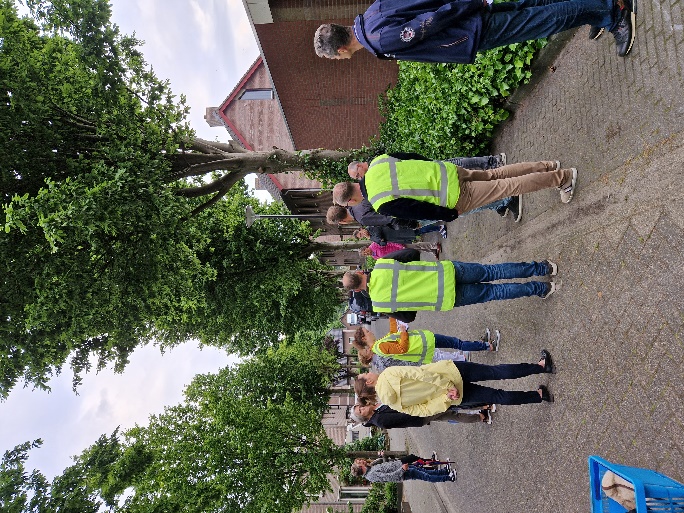 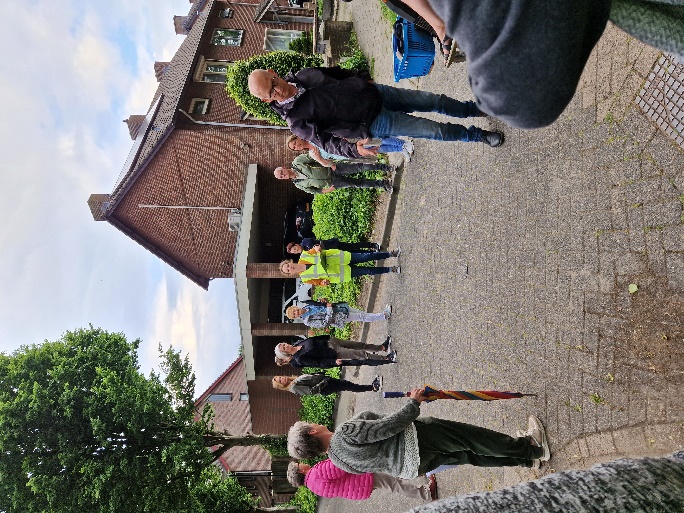 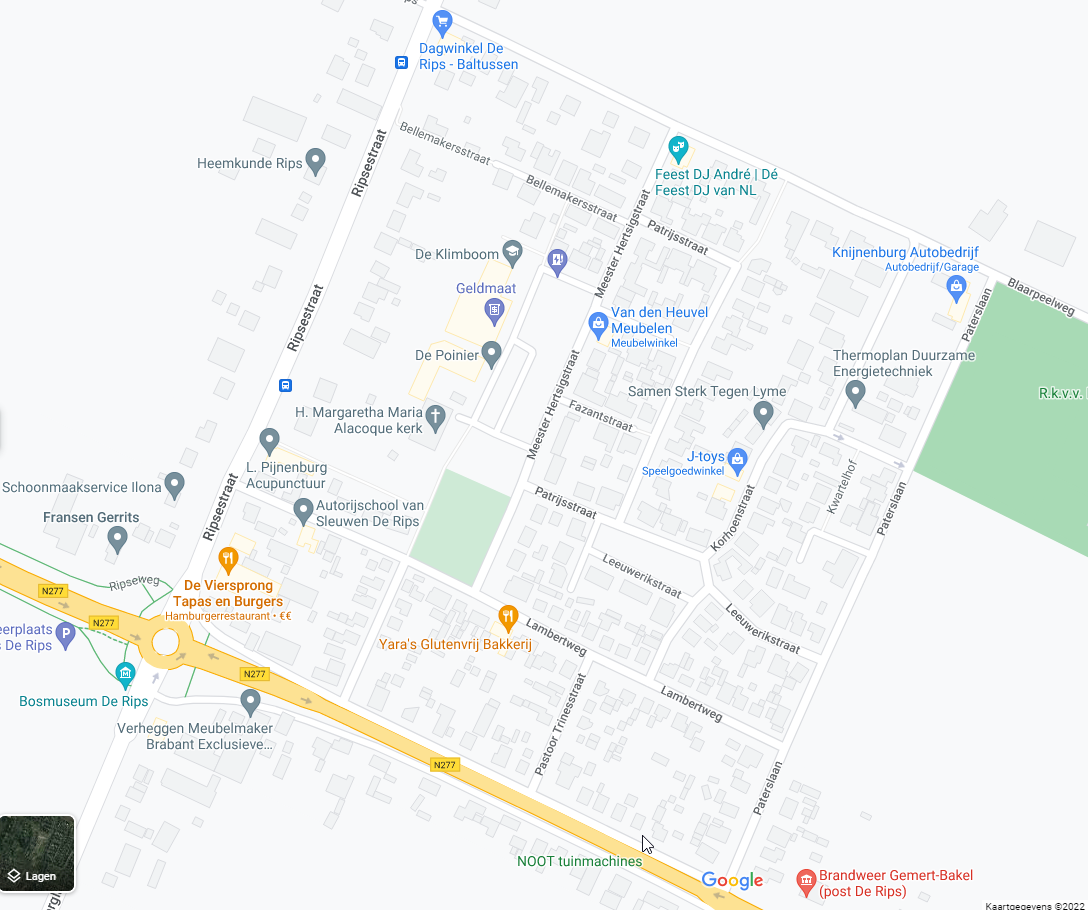 3. Patrijsstraat (vervolg)
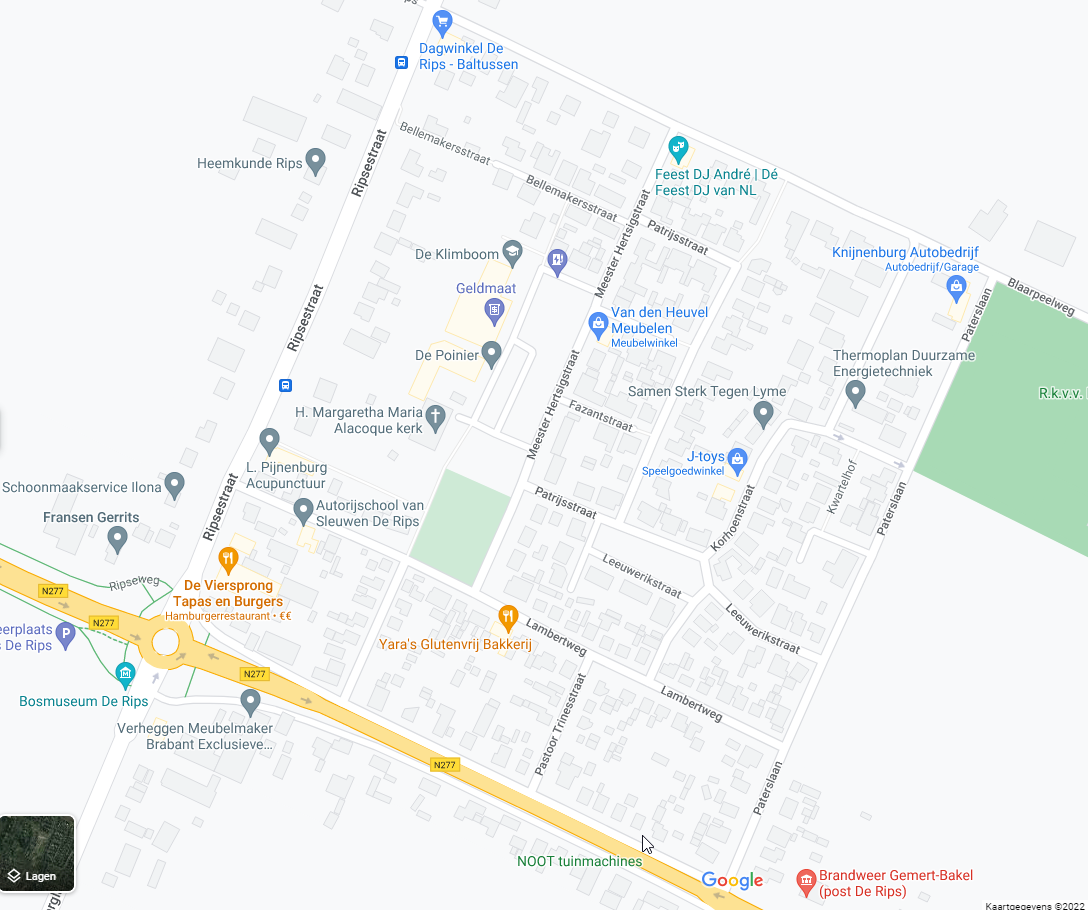 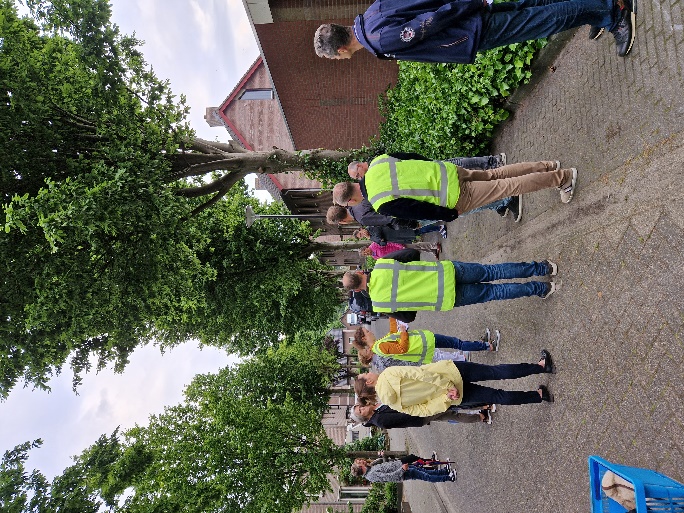 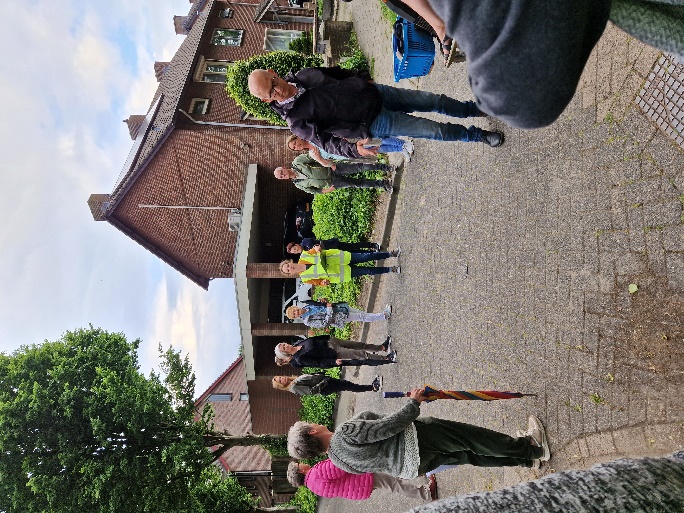 4. Blaarpeelweg
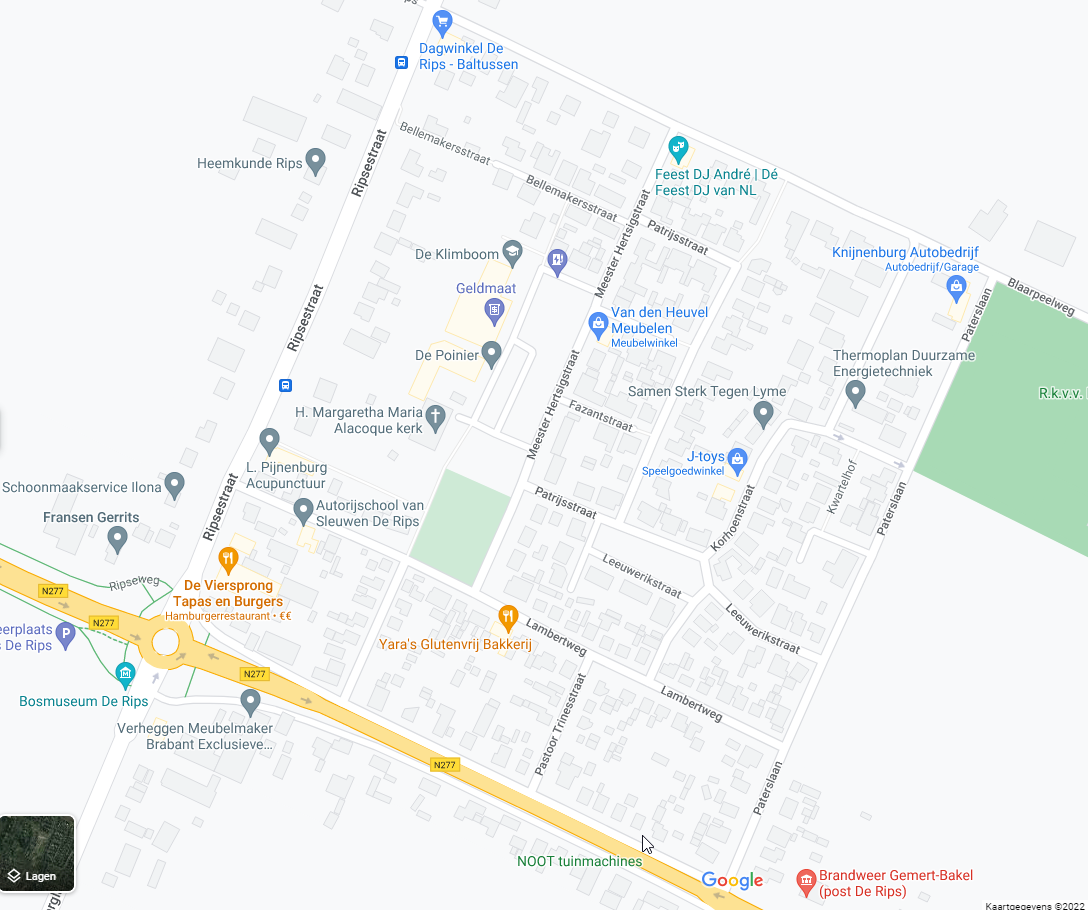 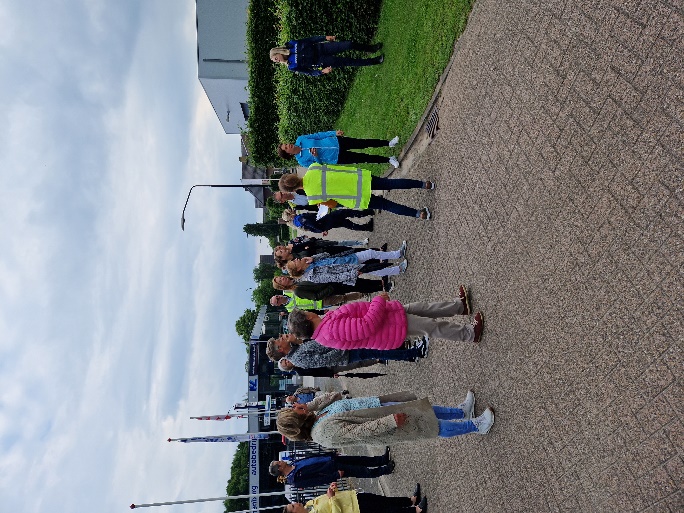 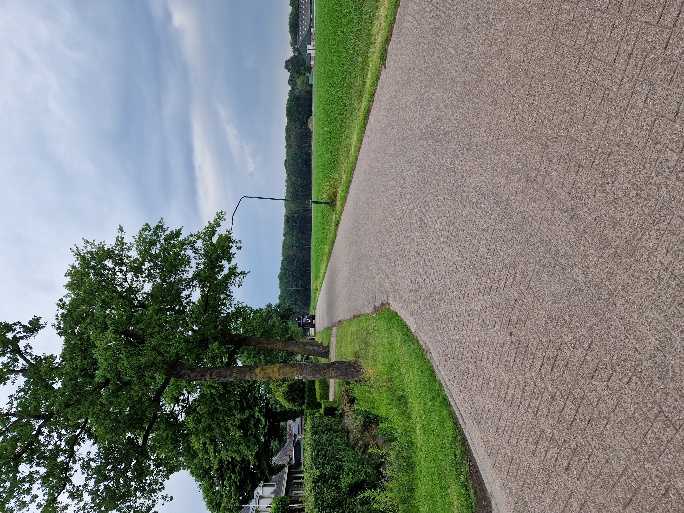 5. Leeuwerikstraat
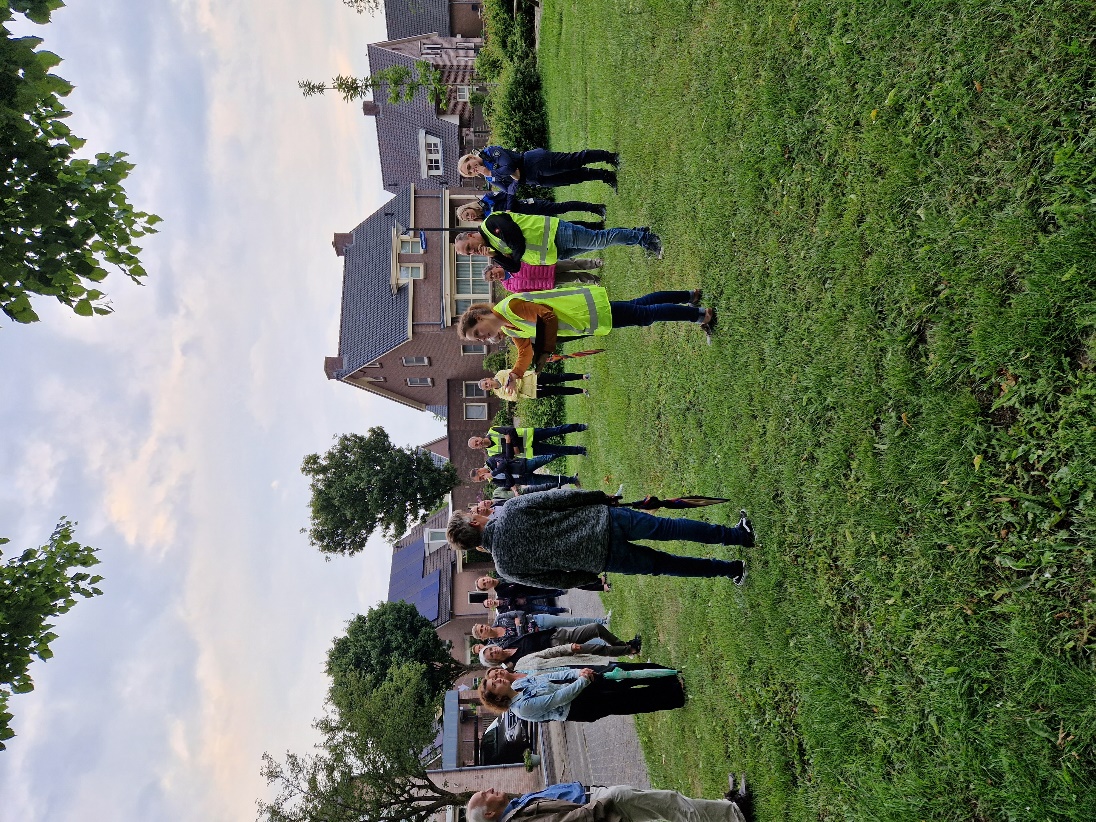 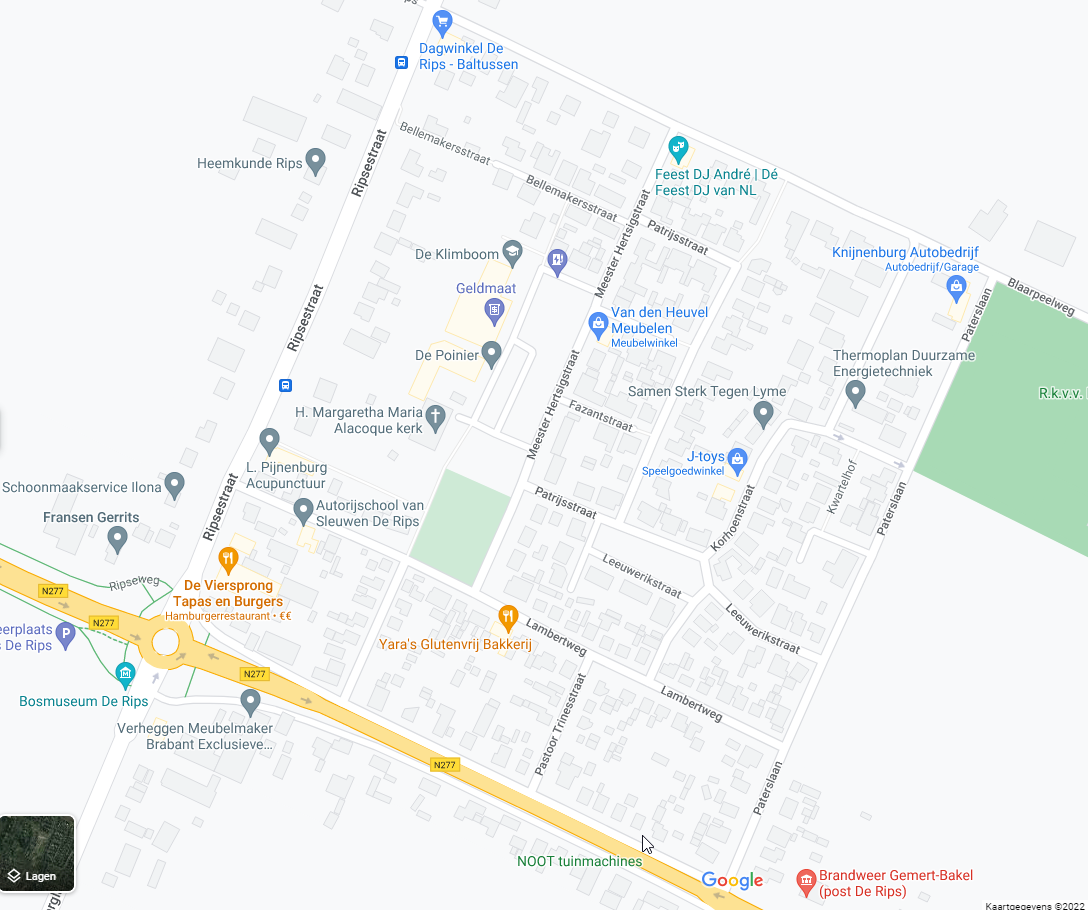 5. Leeuwerikstraat (vervolg)
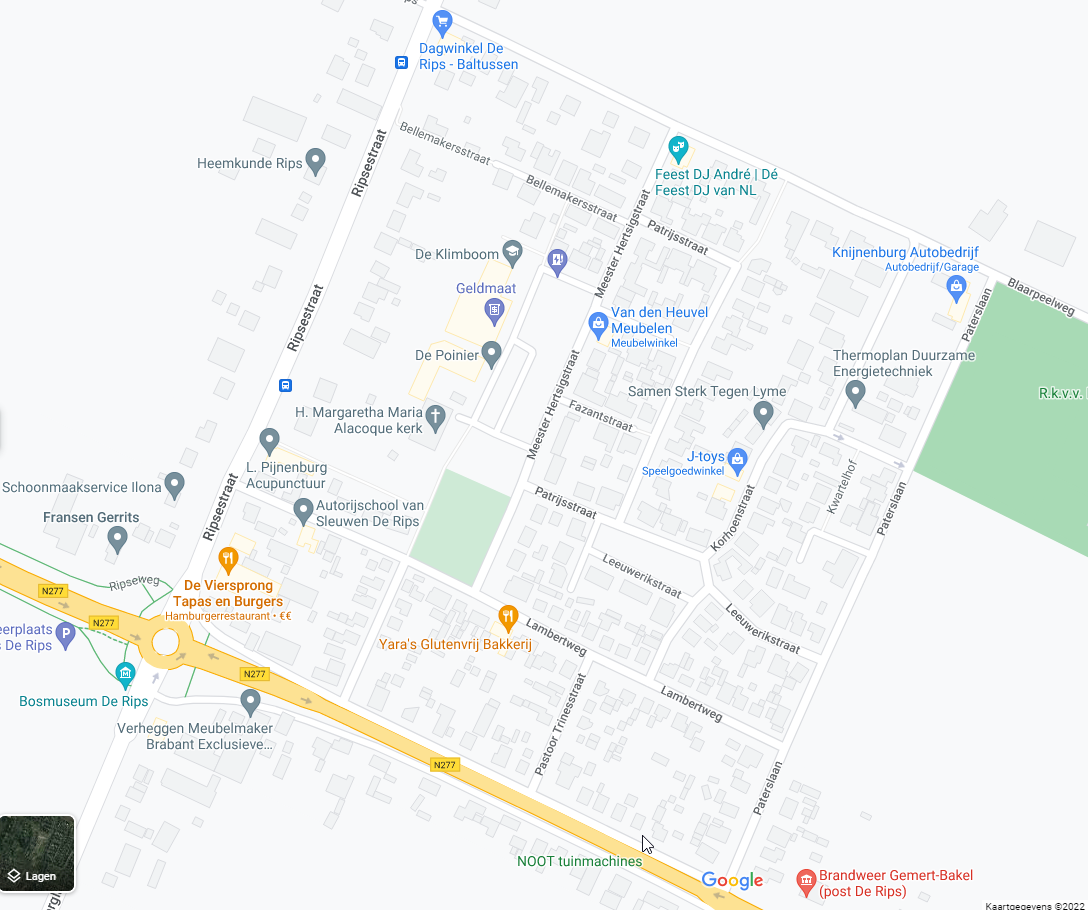 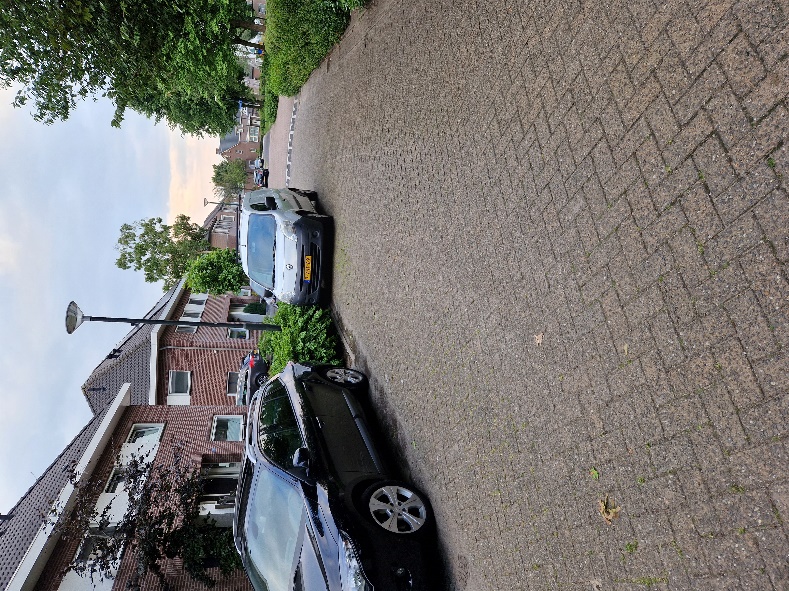 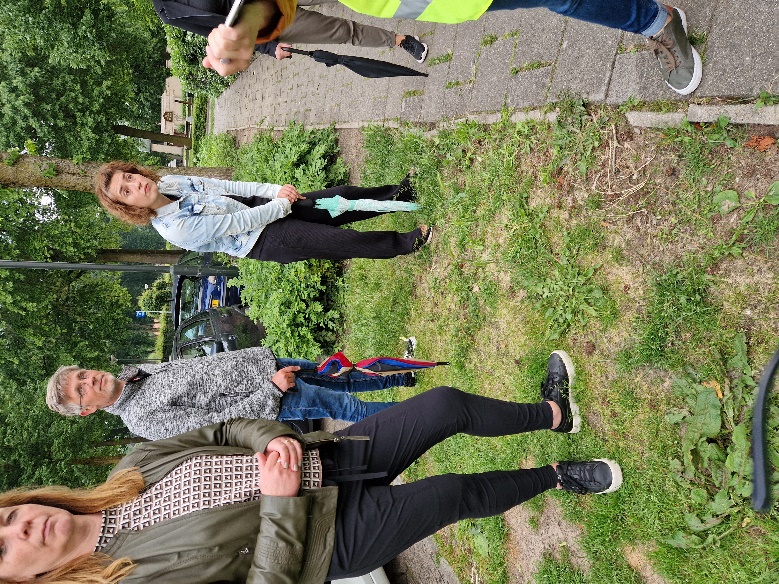 6. Meester Hertsigstraat
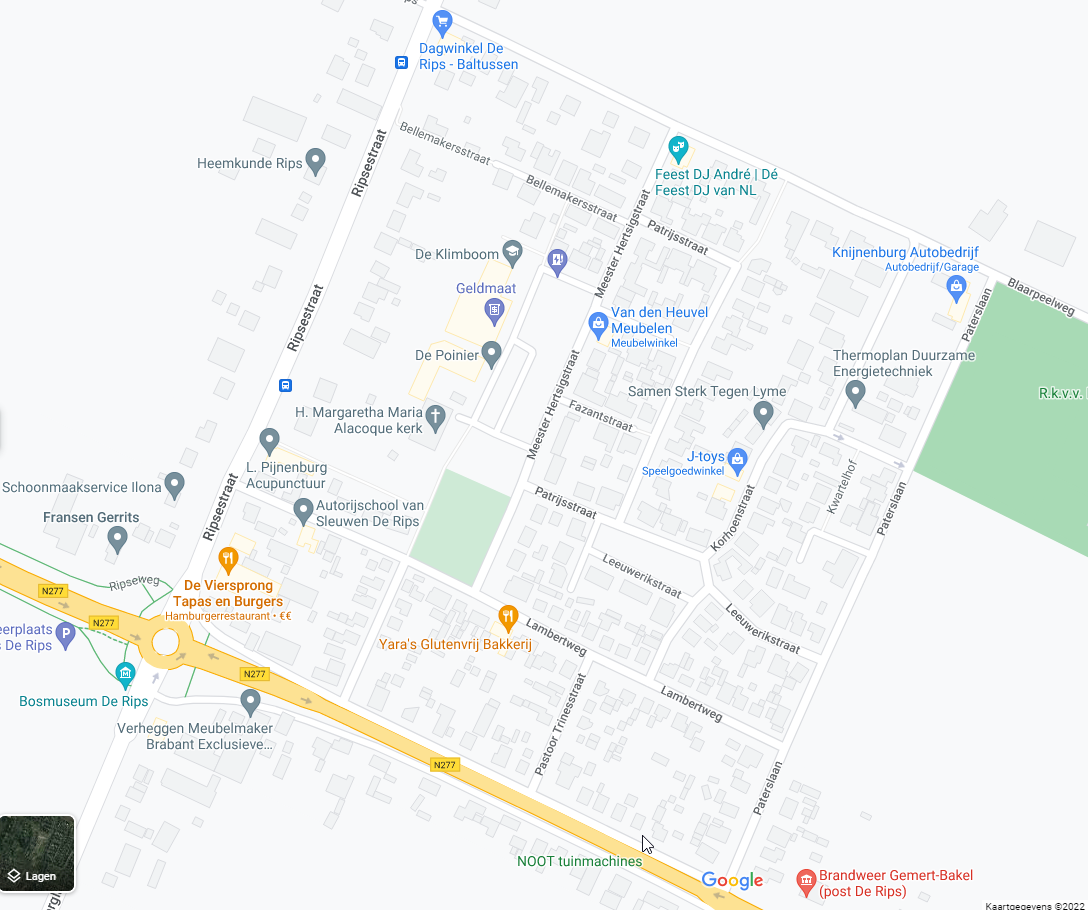 + Extra zaken